PUBLIC FINANCE TRANSPARENCY AND ACCOUNTABILITY: 
LEARNINGS FROM LITHUANIA
Ingrida Kalinauskienė | ingrida@transparency.lt
5 BILLION EUROS EACH YEAR
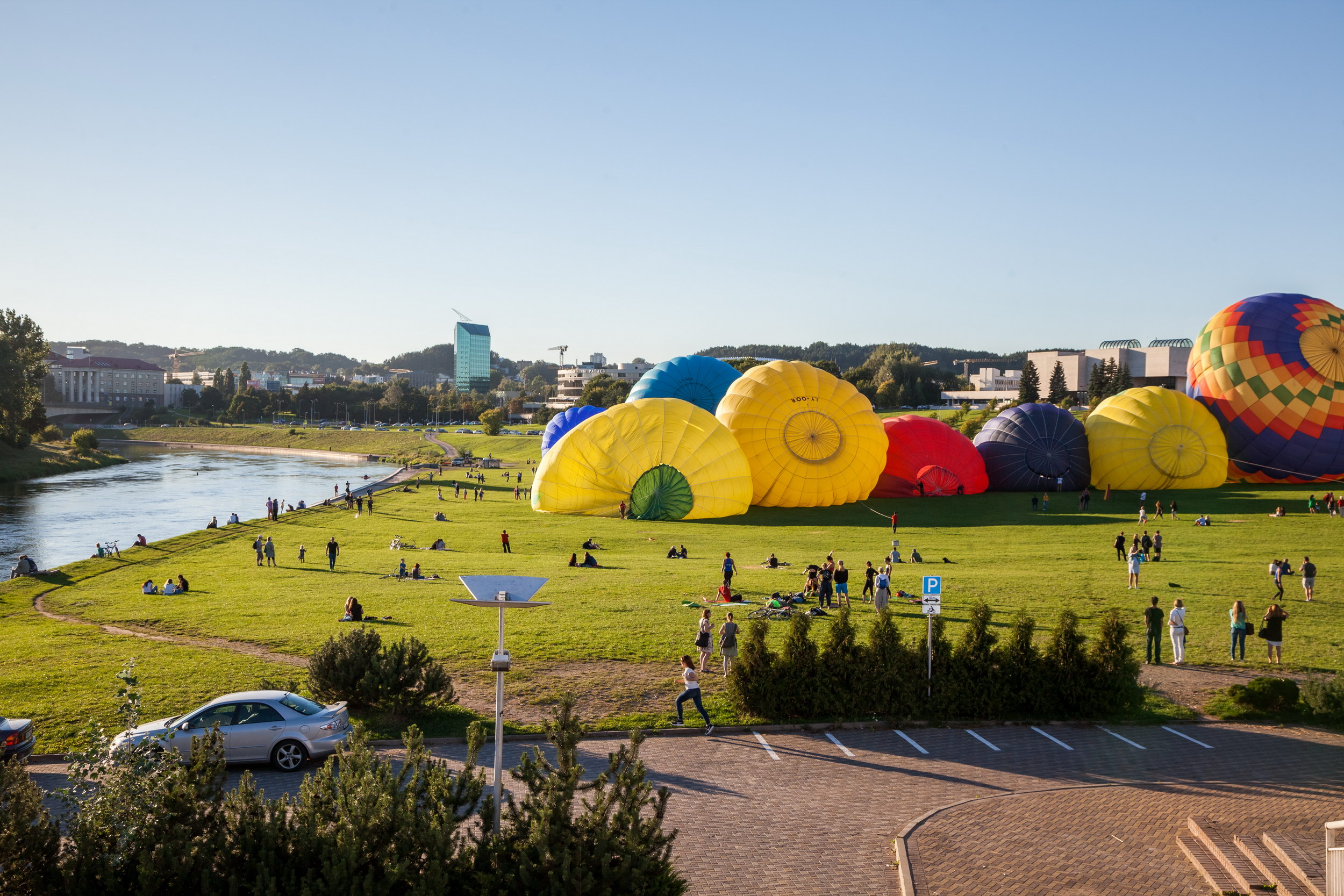 RECONSTRUCTION OF THE NERIS RIVERSIDE
EUR 11,4 million
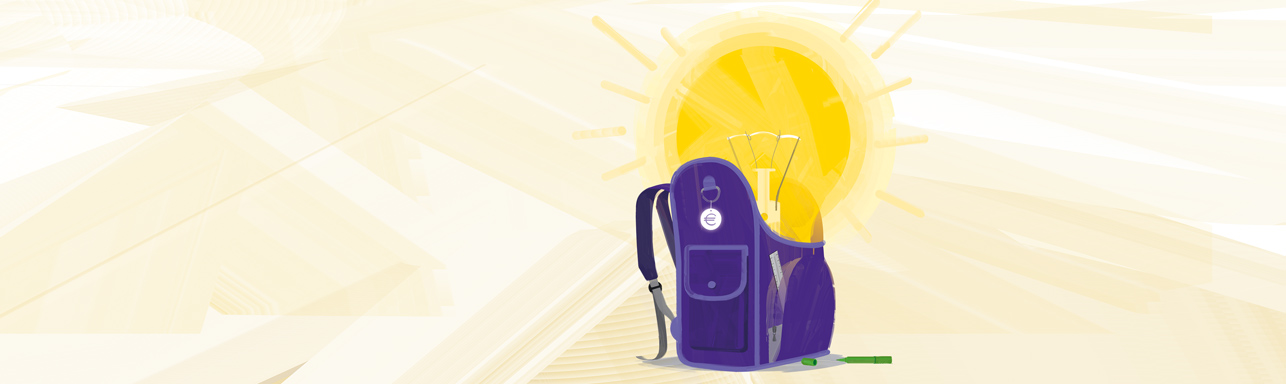 PARTICIPATORY BUDGETING AS AN EXERCISE IN TRANSPARENCY
TRANSPARENCY 
IS A HABIT
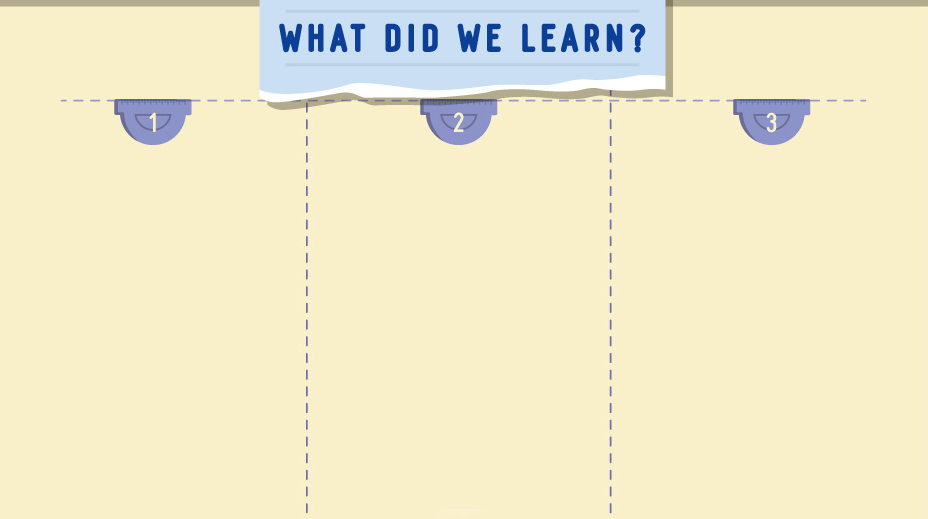 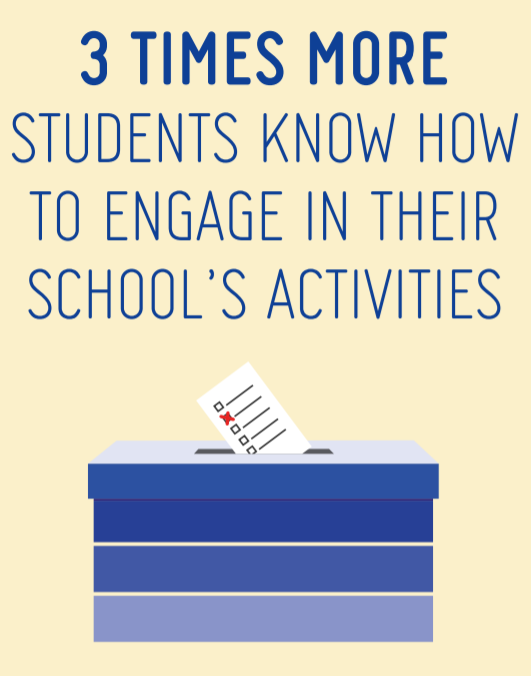 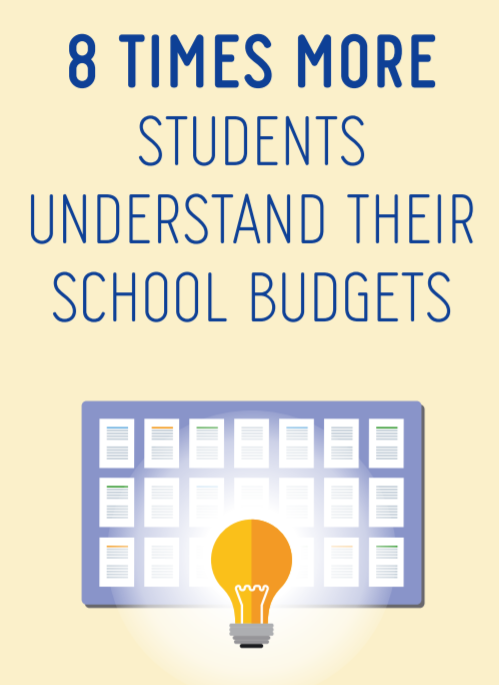 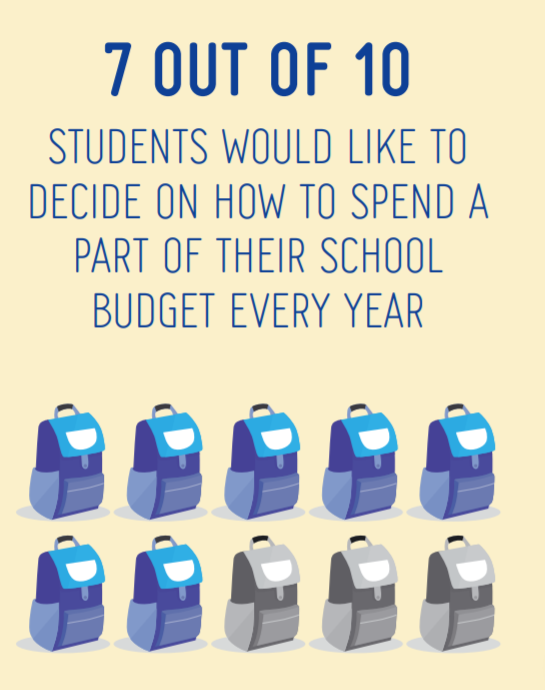 IF YOU WANT TO MAKE 
A DIFFERENCE, THINK…
CONCRETE, MEASURABLE 
AND ACHIEVABLE GOALS
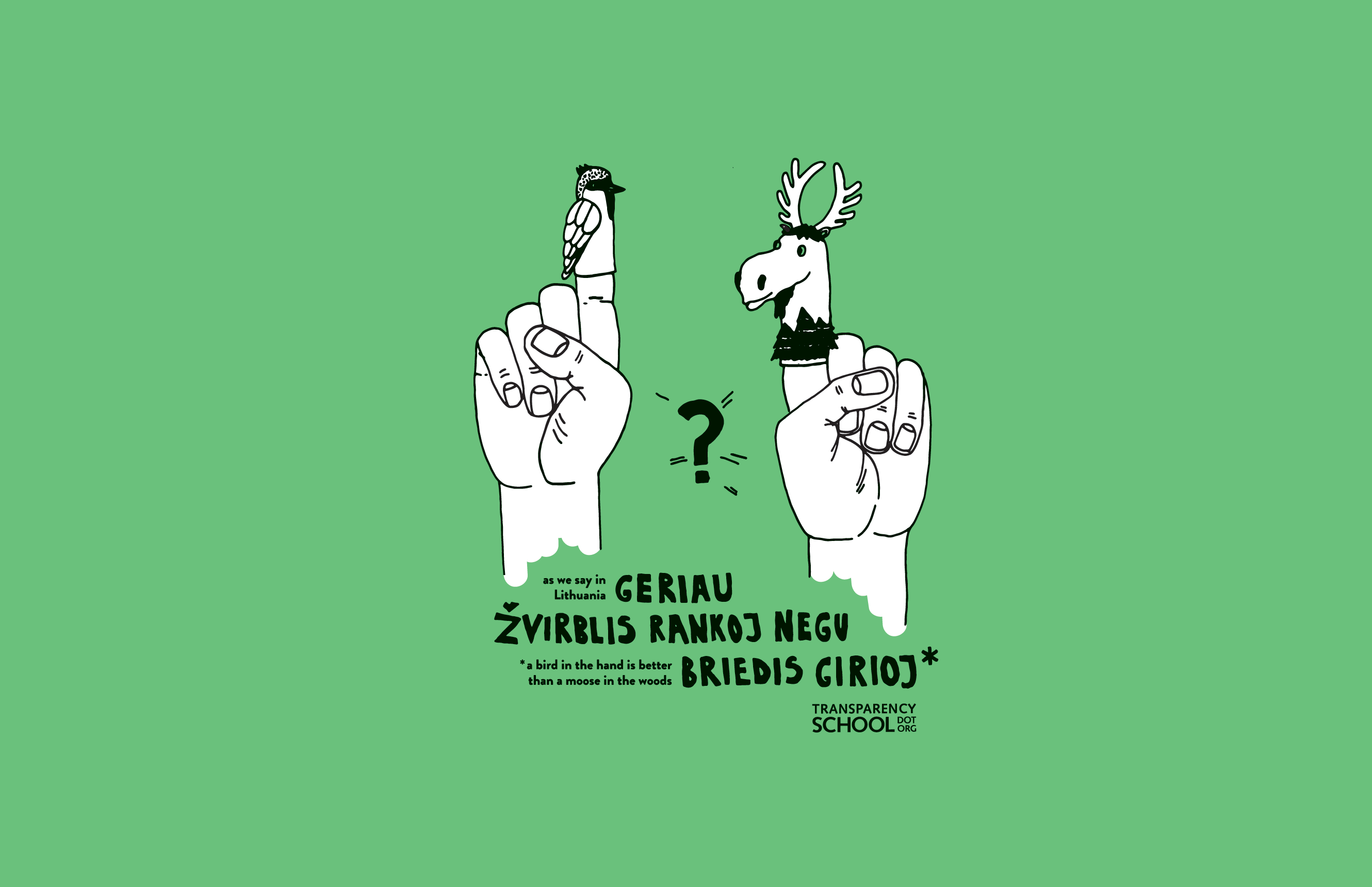 THANK YOU!
www.transparency.lt
www.facebook.com/TILietuva
ingrida@transparency.lt